Bonjour!
Je m’appelle
             .
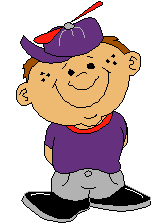 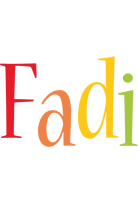 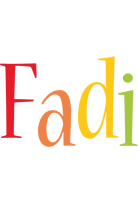 Salut             !    


Comment ça va
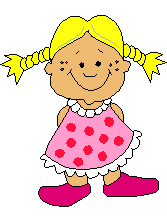 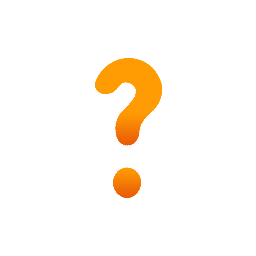